How to order TE marketing materials
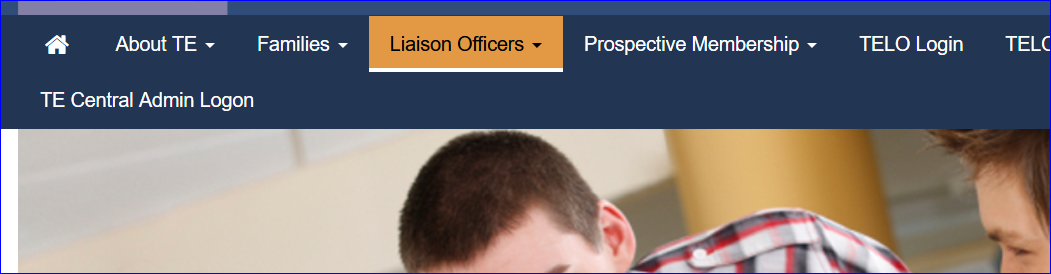 www.TuitionExchange.org
Select Liaison Officers
Select TELO option
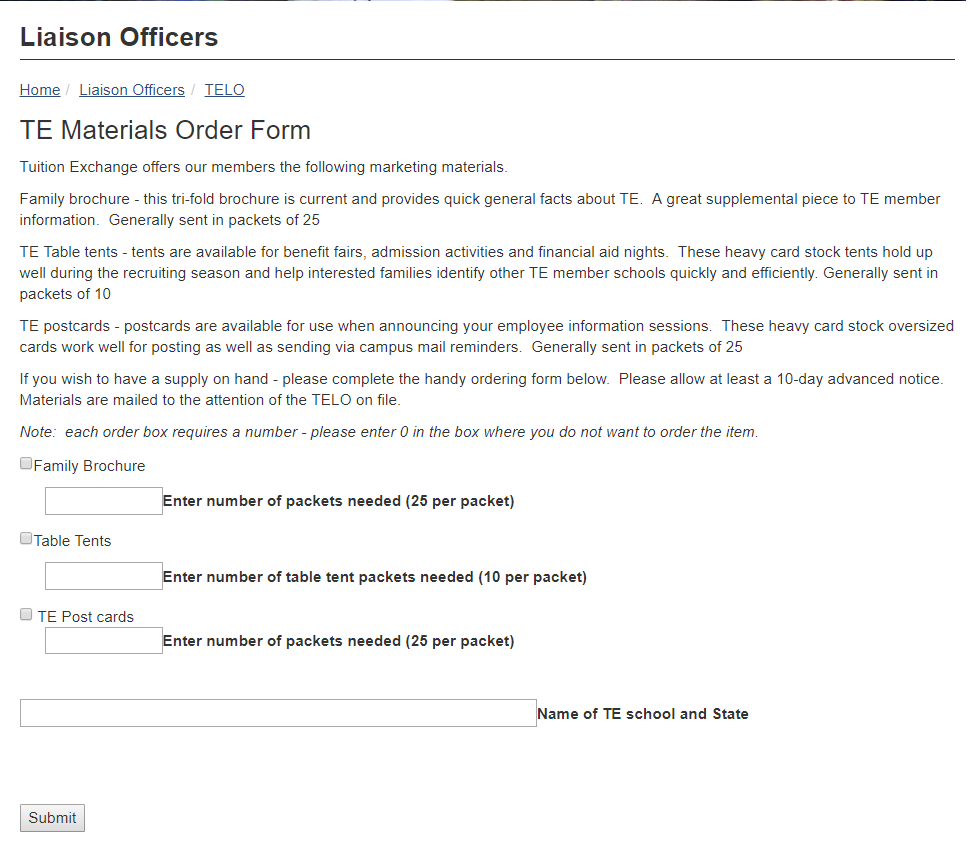 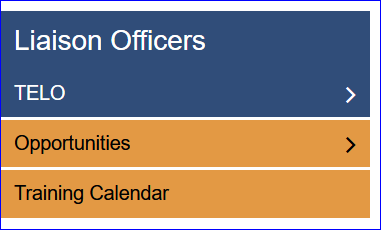 Note every box needs a number, 
even if the number is ZERO